MM Comp 8 – V02 – Issue 4
Ratified MMC – Oct 2018– Issued Jan 2020
Review – Mar 2020




Checking the Administration Controlled Drugs 

Training Programme for Nursing Assistants
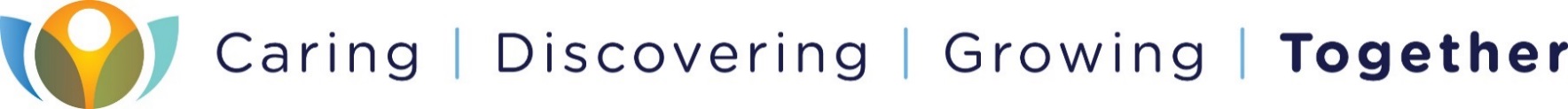 Rationale for a Competency Assessment for Witnessing the Administration of Controlled 
Drugs (CDs) by Nursing Assistants

All staff should be compliant with Cumbria Northumberland, Tyne and Wear NHS Foundation Trust (the Trust) 
Medicines Policy CNTW(C)17 which states that the administration of controlled drugs should ideally be 
undertaken by two qualified staff. This would usually be two Registered Nurses or sometimes one 
Registered Nurse and another practitioner (e.g. a doctor or a pharmacist)

In circumstances where a 2nd Registered Nurse is not available, in the interests of patient care,
the role of the witness (second signatory) may be undertaken by an appropriately trained and 
competent Nursing Assistant or Student Nurse/Trainee Nursing Associate .  
It is essential  that the second signatory witnesses the whole administration and recording process. 

Where a qualified or appropriately trained witness is not available then the Registered Nurse needs to
use their professional judgment to determine the risk to the patient of not administering the drug and 
may in these circumstances administer and check as an individual practitioner following the clinical 
guidelines and the Trust Medicines Policy.  

However this should be a last resort and staff should aim to follow this procedure and use a trained 
and competent non-registered nurse whenever possible.
  
This procedure enables non-registered nurses working within CNTW Trust to support timely 
administration of  Controlled Drugs by acting as witnesses to the procedure and providing the second 
signature.
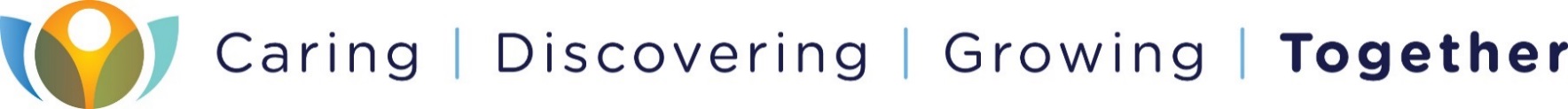 Responsibilities

Ward Manager

To work within the Trust Medicine Policy in relation to the administration of Controlled Drugs which allows, where there is not a second Registered Nurse, for a trained and competent Nursing Assistant or Student Nurse/ Trainee Nursing Associate to witness administration of Controlled Drugs
To ensure the non-registered nurse has access to appropriate training and development and has undertaken an assessment of competency before they act as a second signatory/witness
To ensure training document is signed off and a copy sent to Training and Development to be kept in personal records 
To ensure an a up to record of Nursing Assistants or Student Nurses/Trainee Nursing Associates  competent to act as witnesses is maintained on the ward and is available to the nurse in charge 

Non-Registered Nurses Nursing Assistants 

Only named Nursing Assistants who have been trained and have had their competency assessed will work within this procedure.  If non-registered nurses feel they are working outside their scope or competency then they should raise this concern with their line manager.
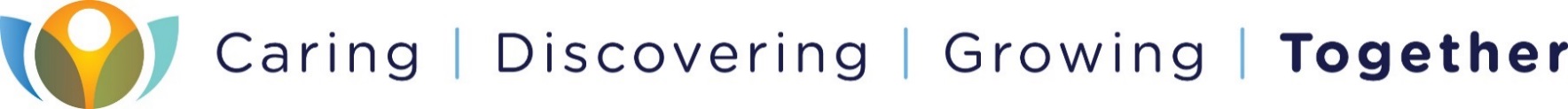 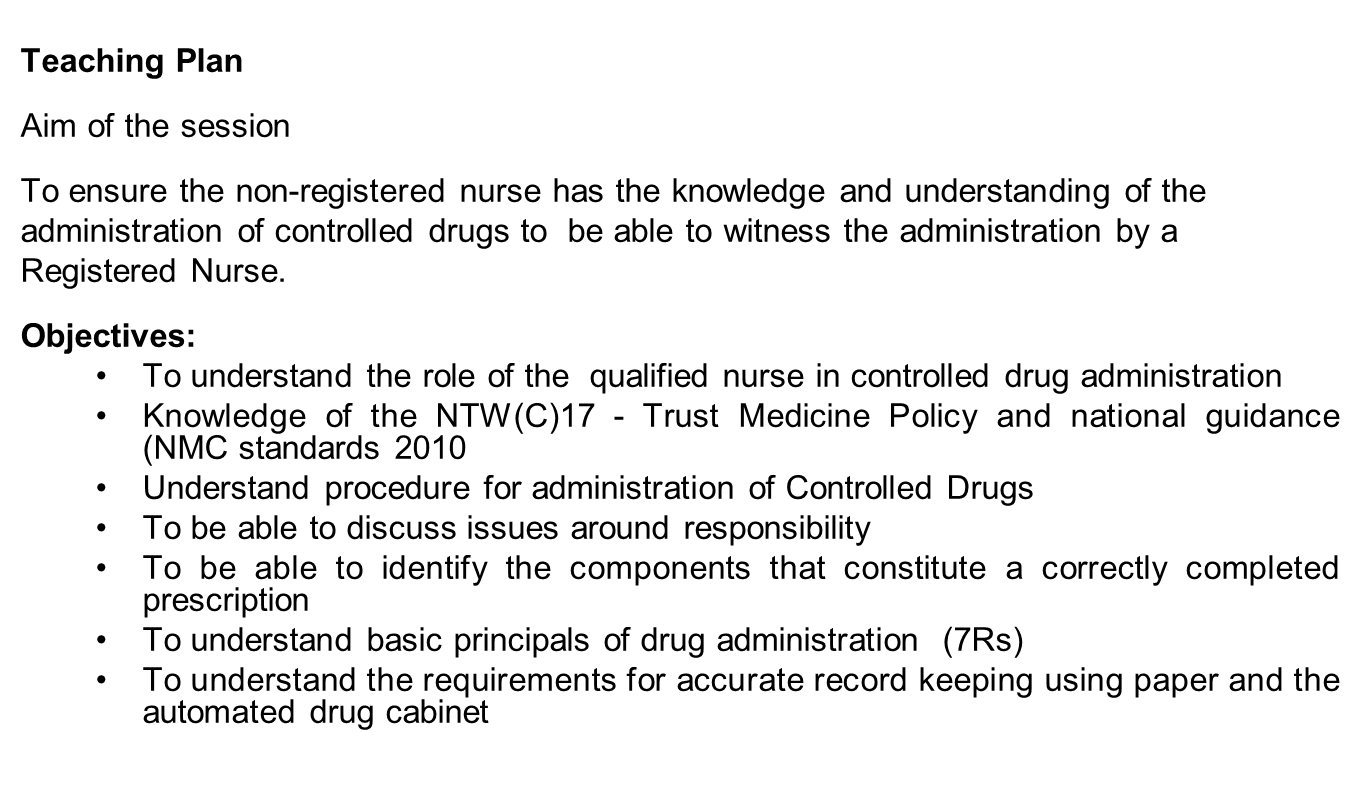 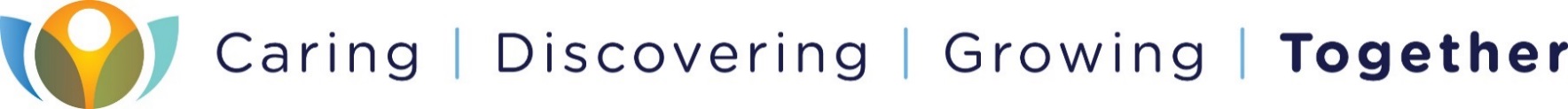 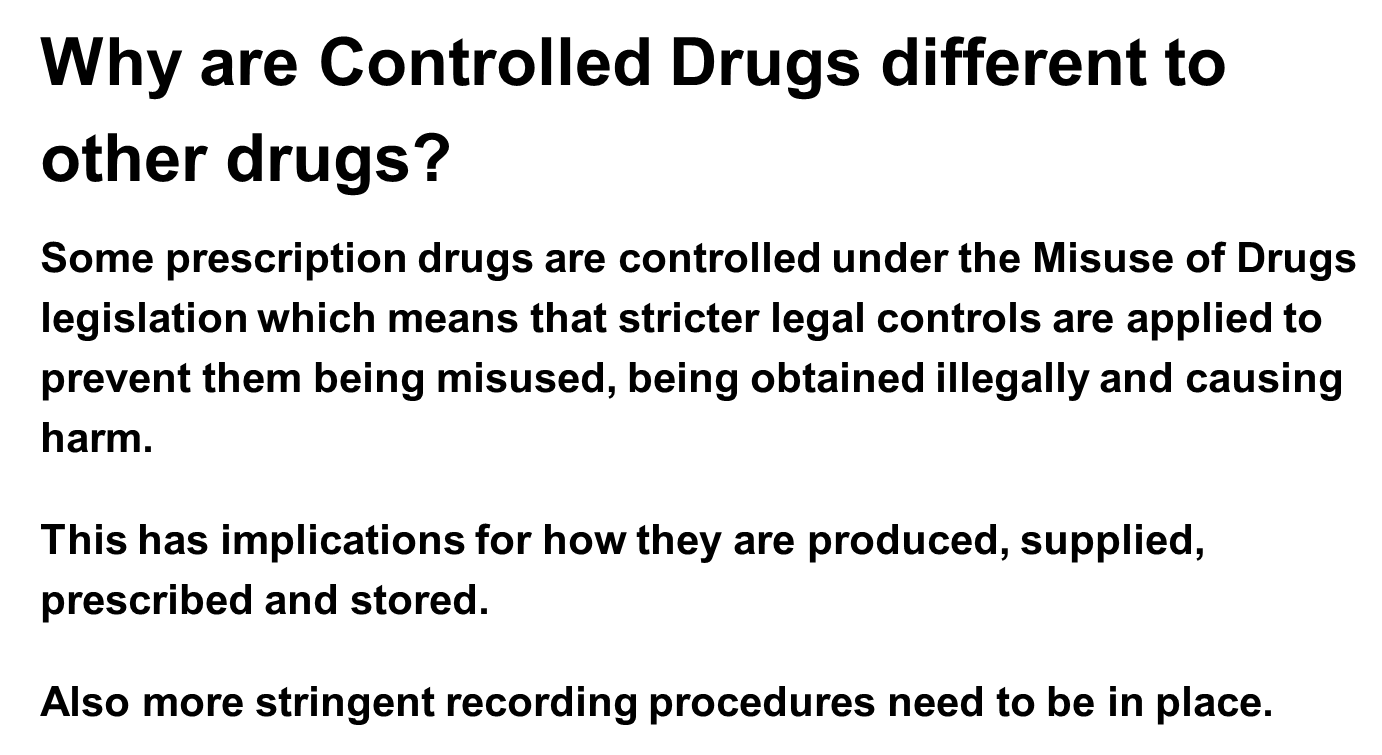 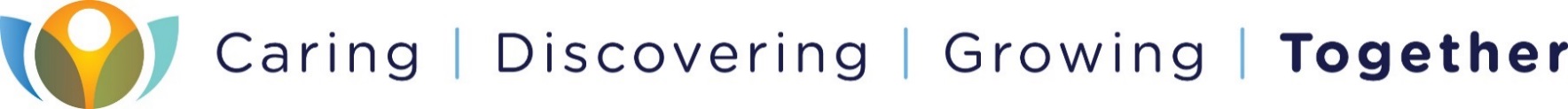 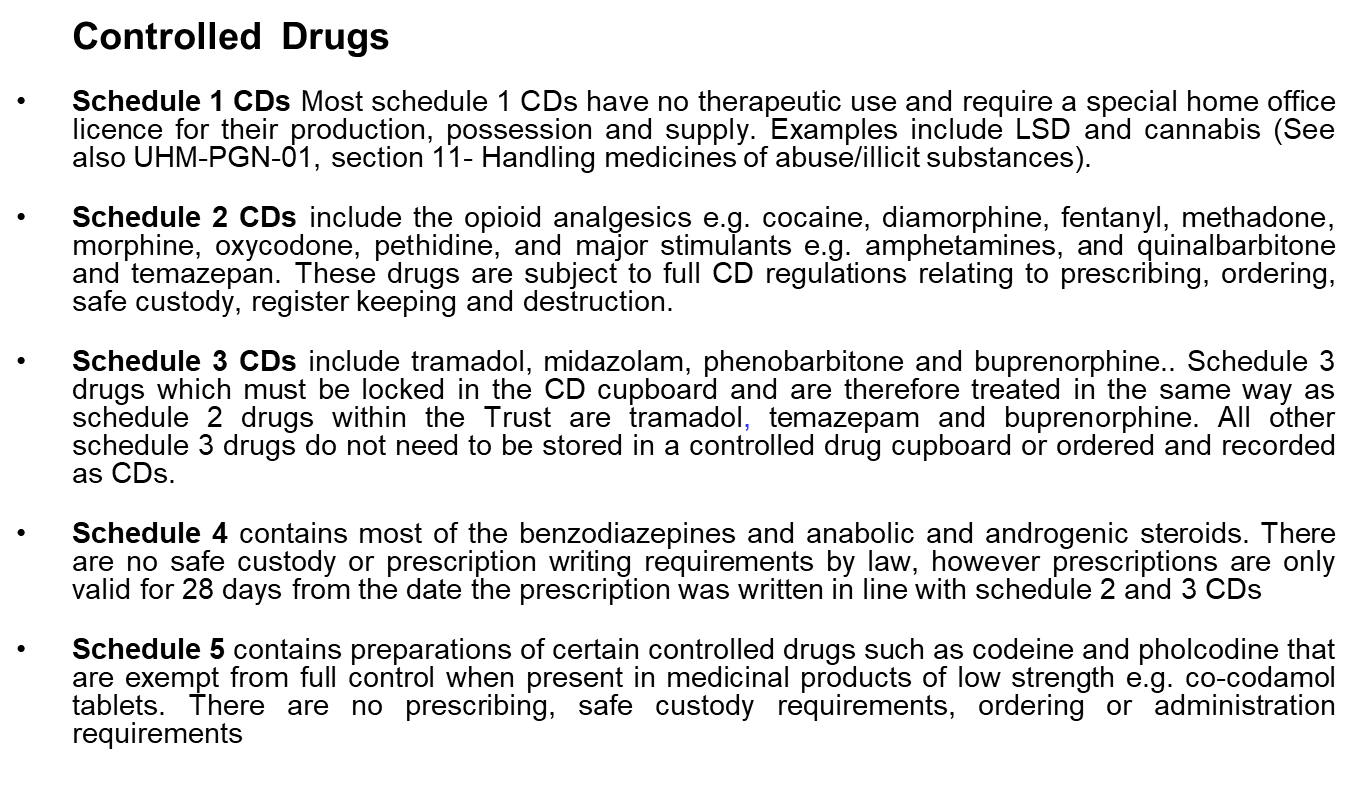 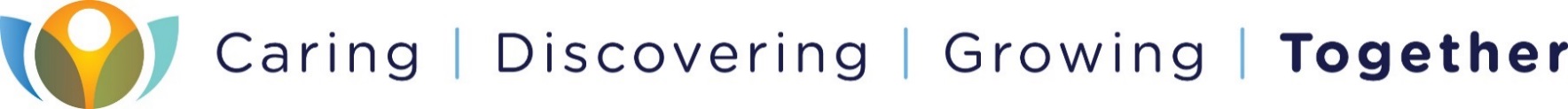 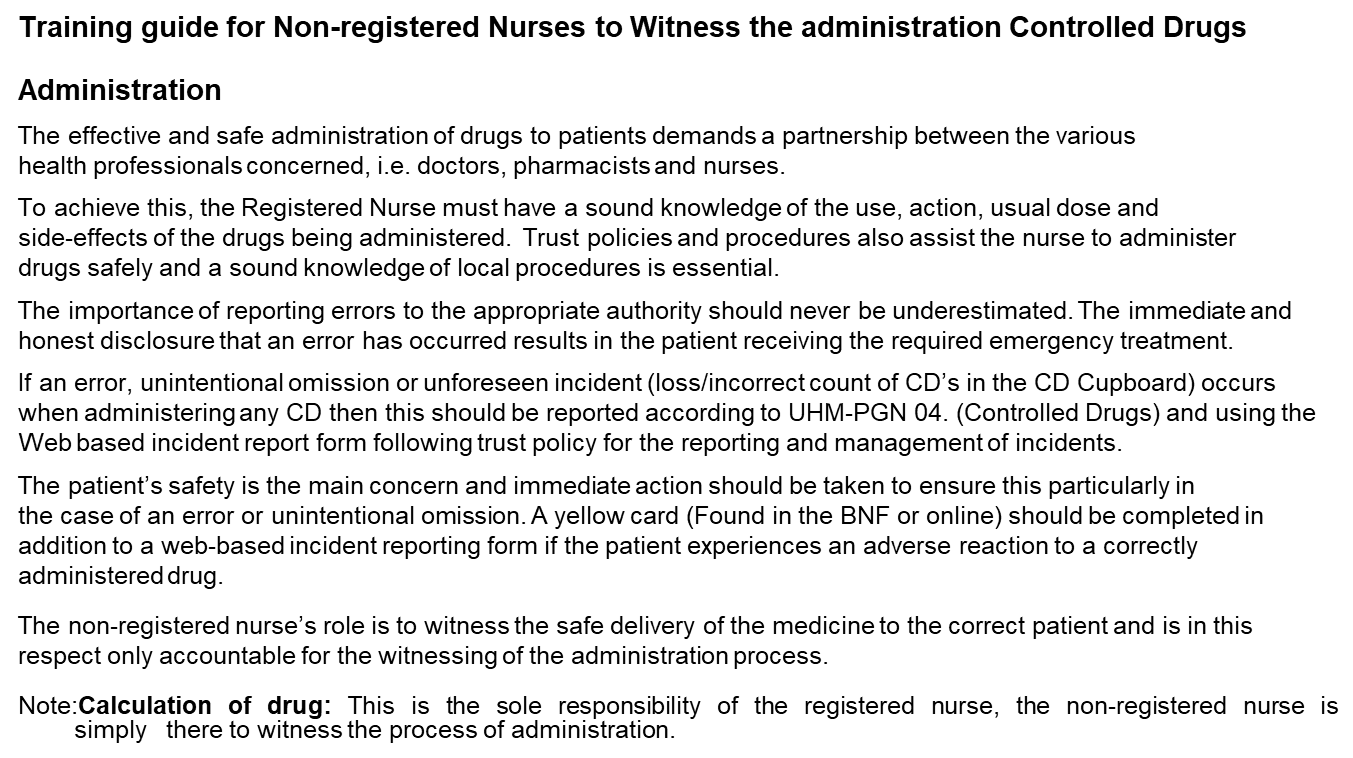 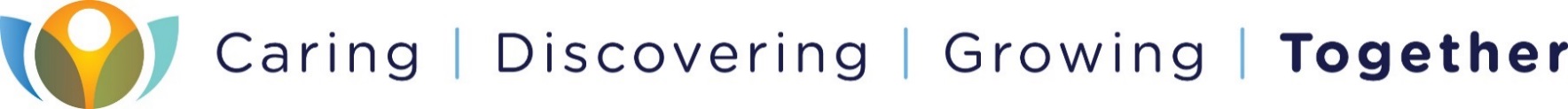 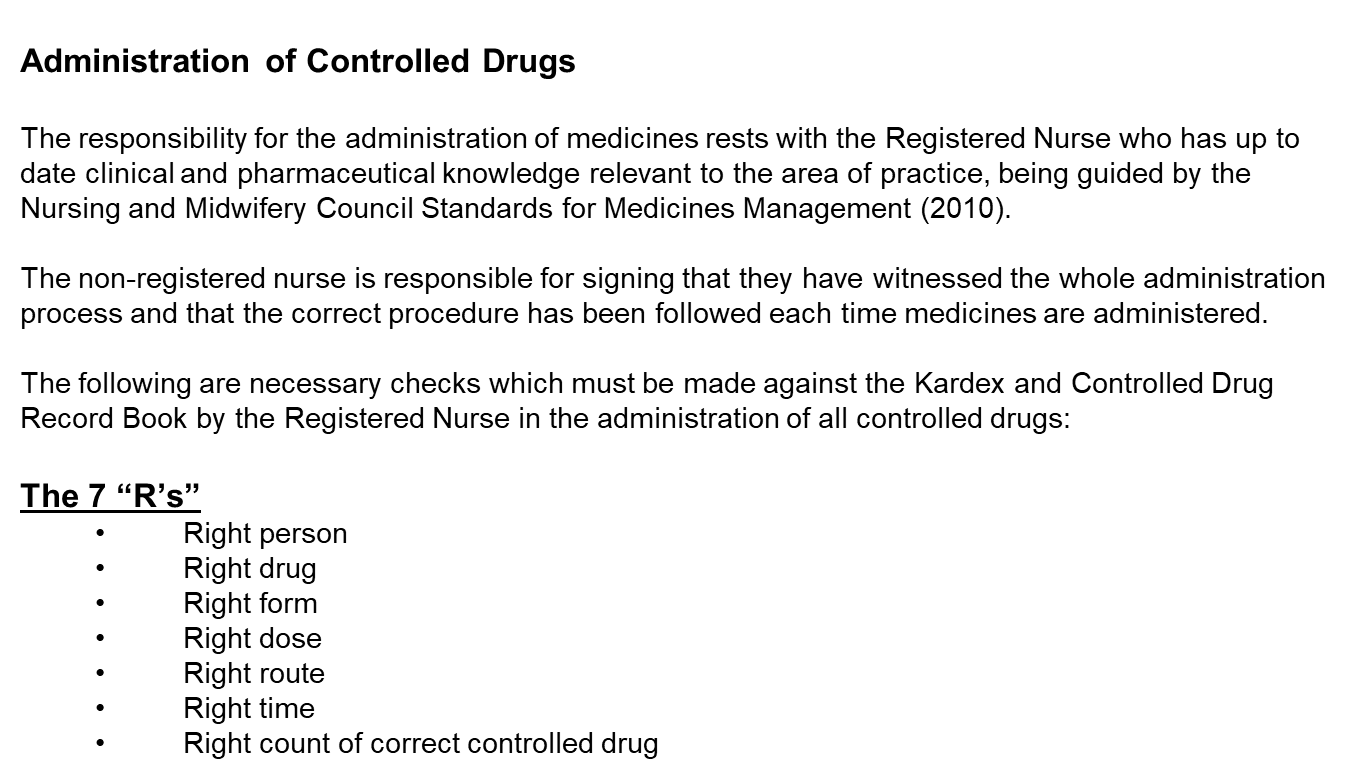 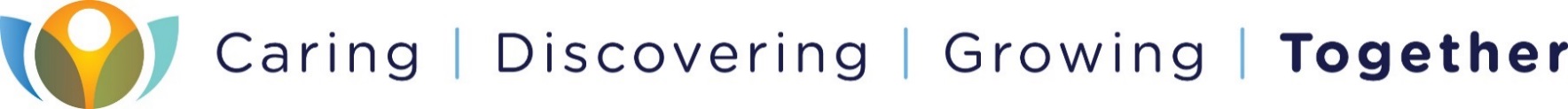 General Procedure for Administration of Controlled Drugs
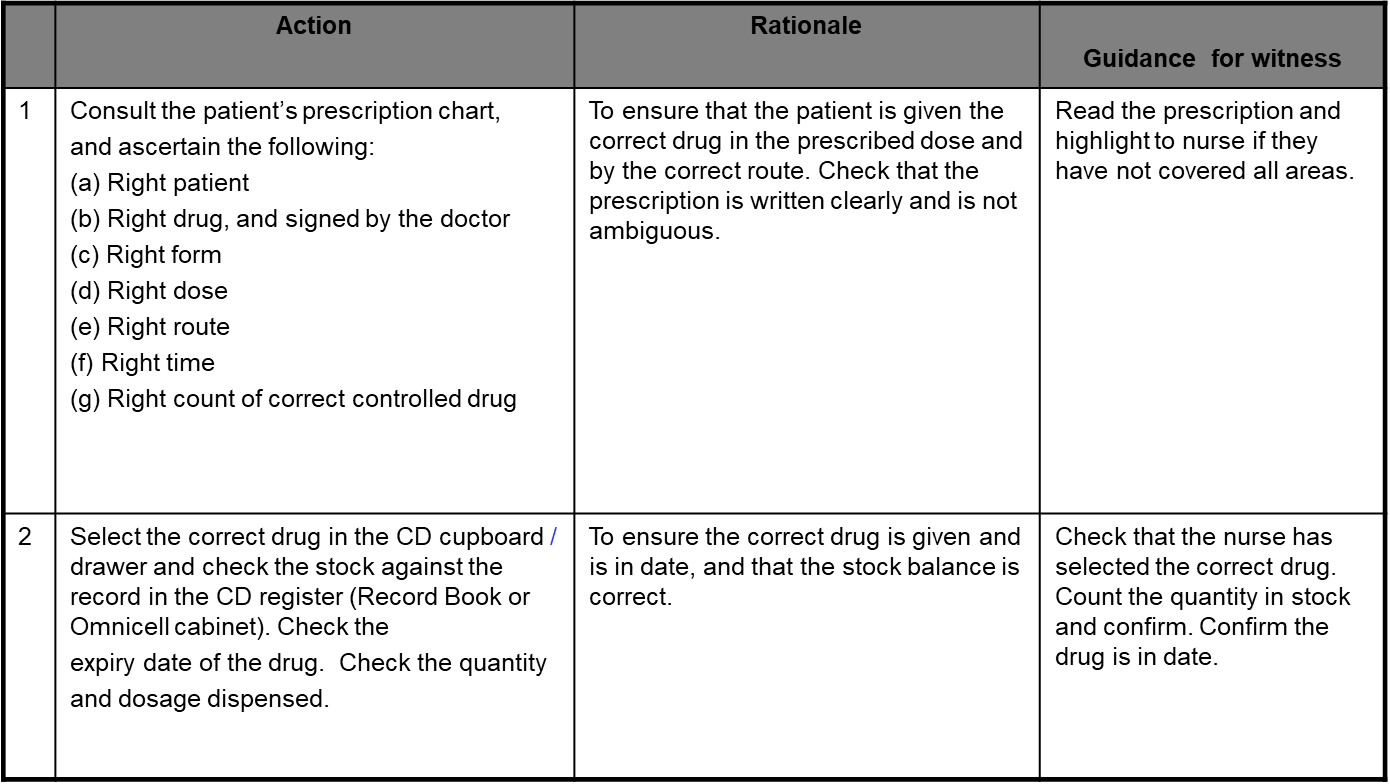 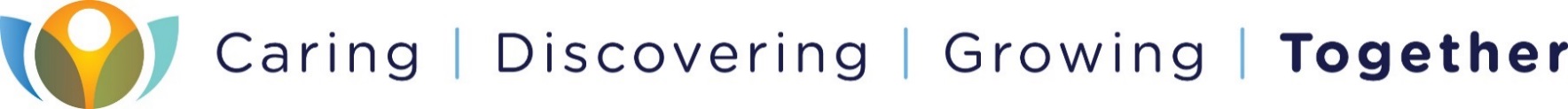 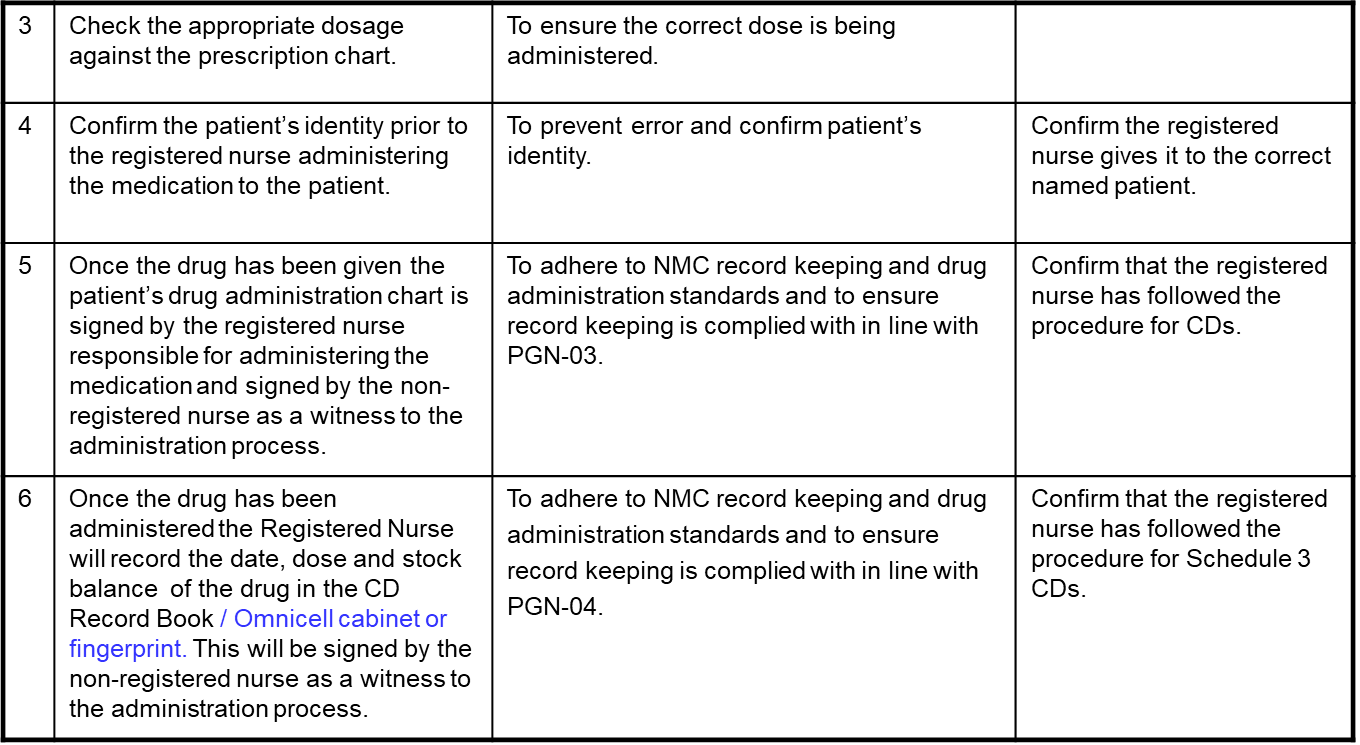 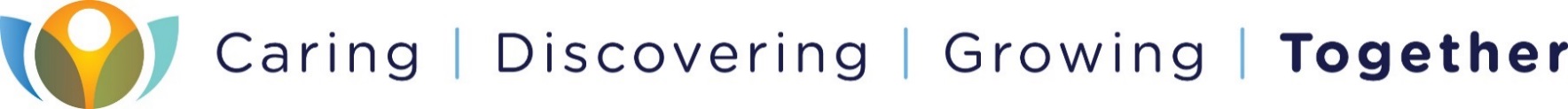 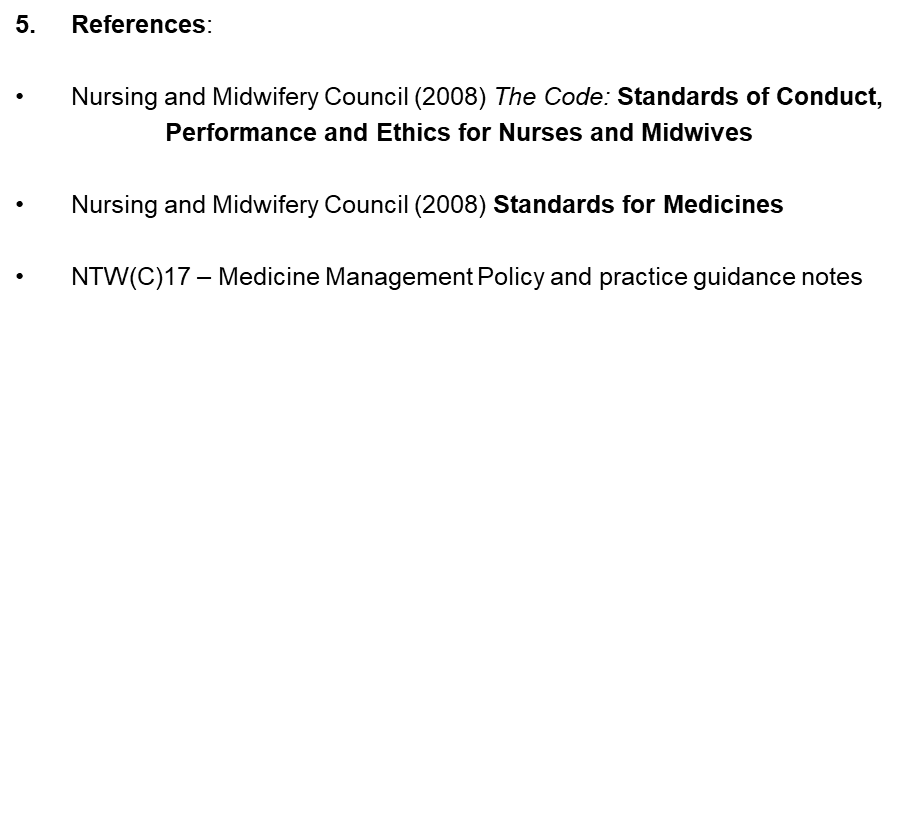 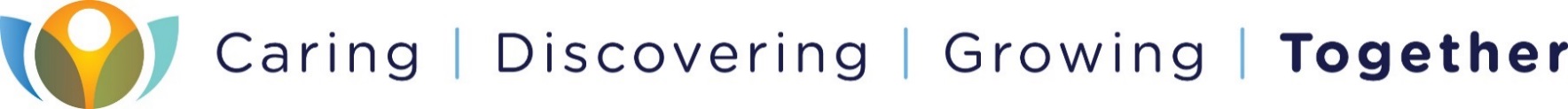